A Closer Look at Microlensing
C249: Planetary Astrophysics
September 6, 2017
What does a microlensing event look like?
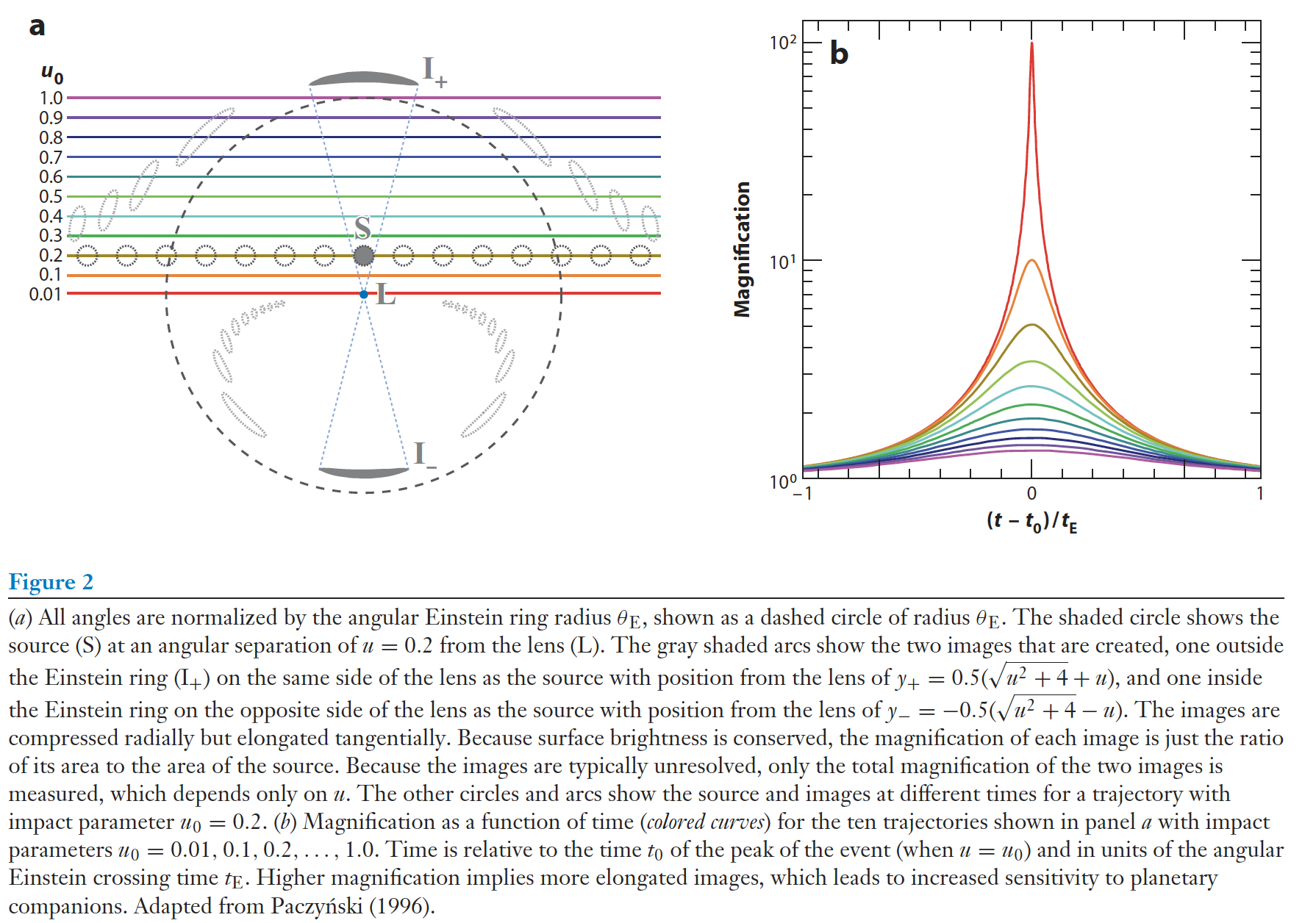 Gaudi 2012
What are caustics?
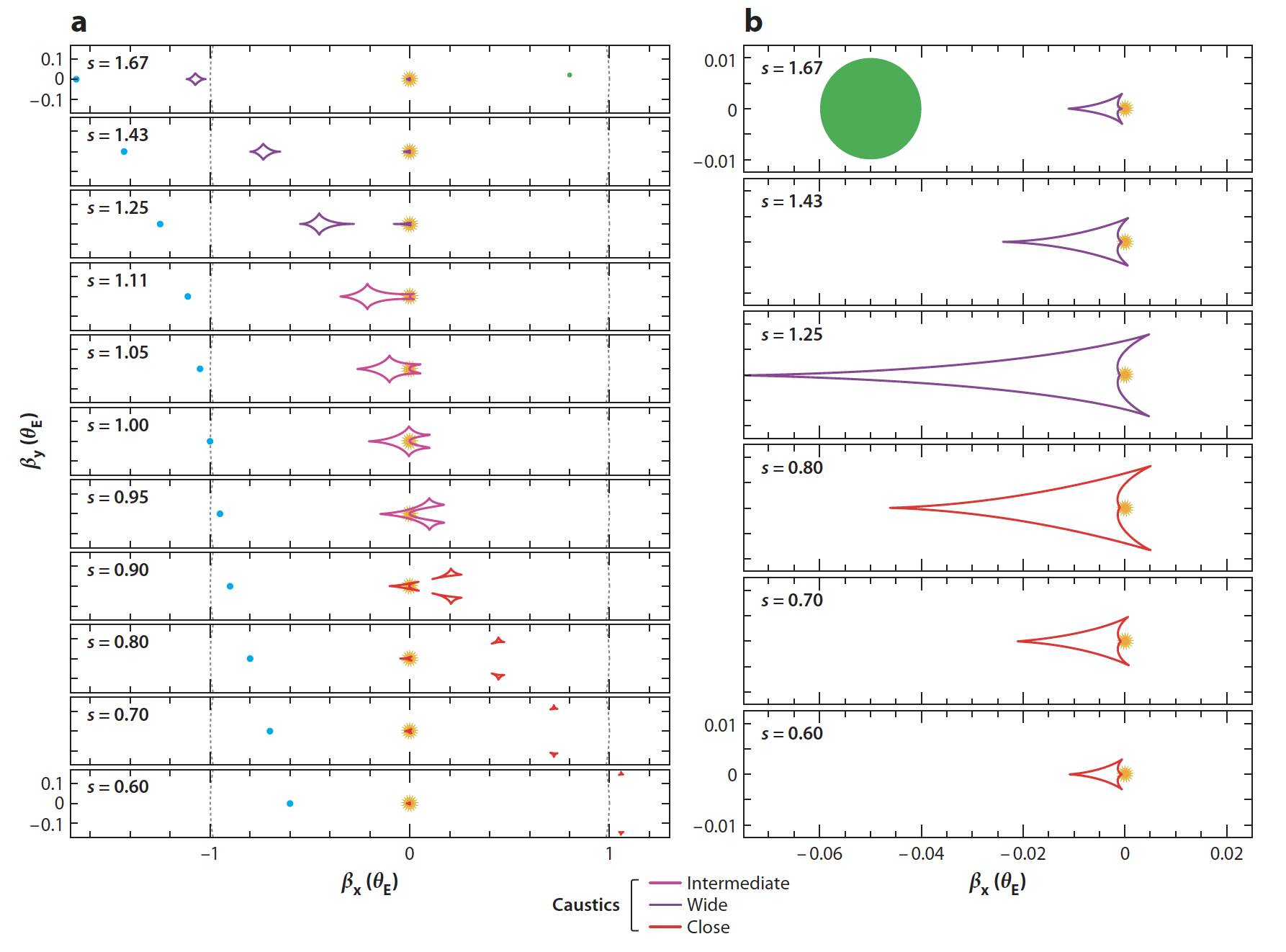 s = instantaneous projected separation of star & planet (in Einstein radii)
Gaudi 2012
What are caustics?
Representative source size
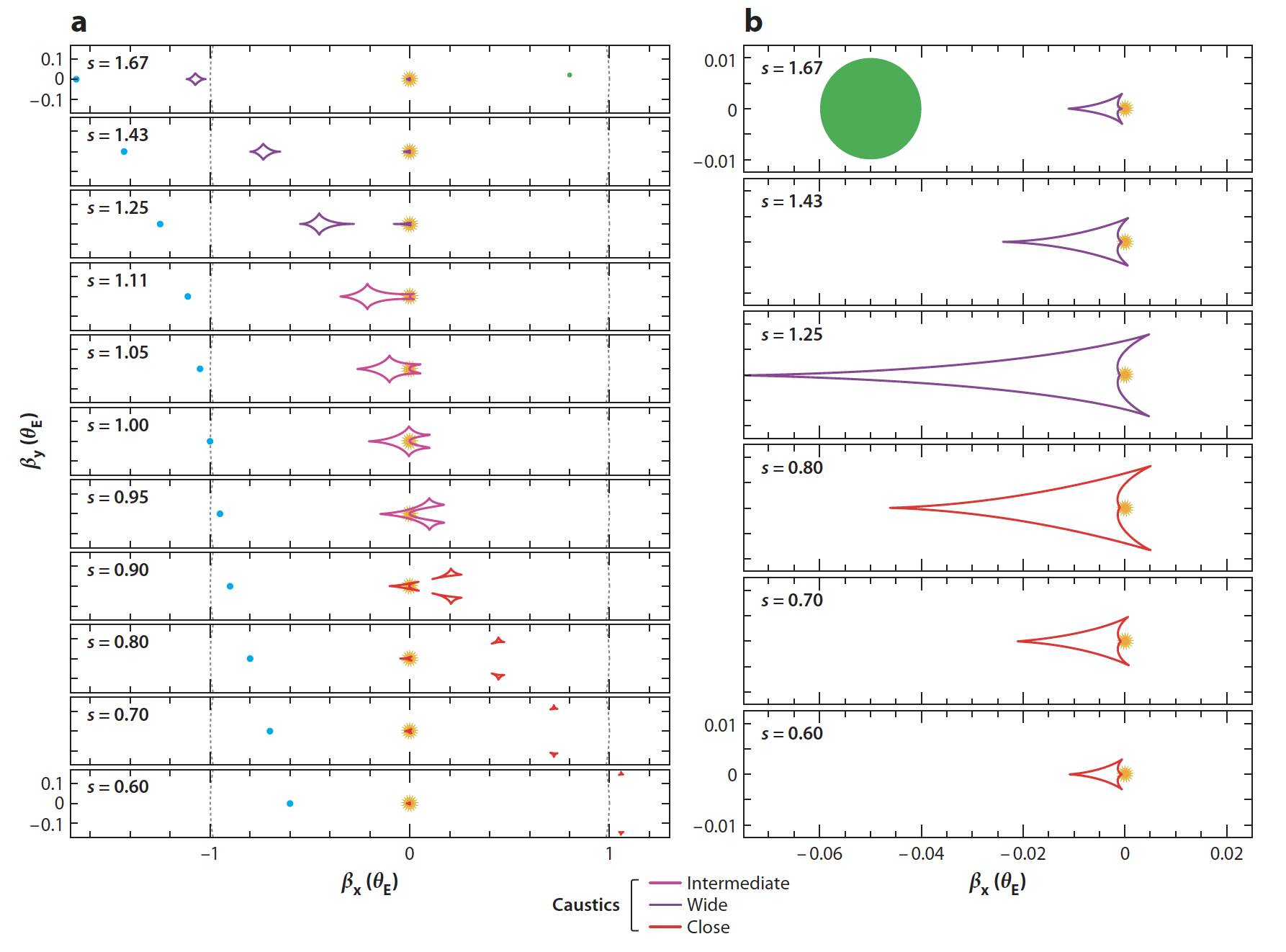 Star
Planet
s = instantaneous projected separation of star & planet (in Einstein radii)
Gaudi 2012
What are caustics?
Planetary caustic
Representative source size
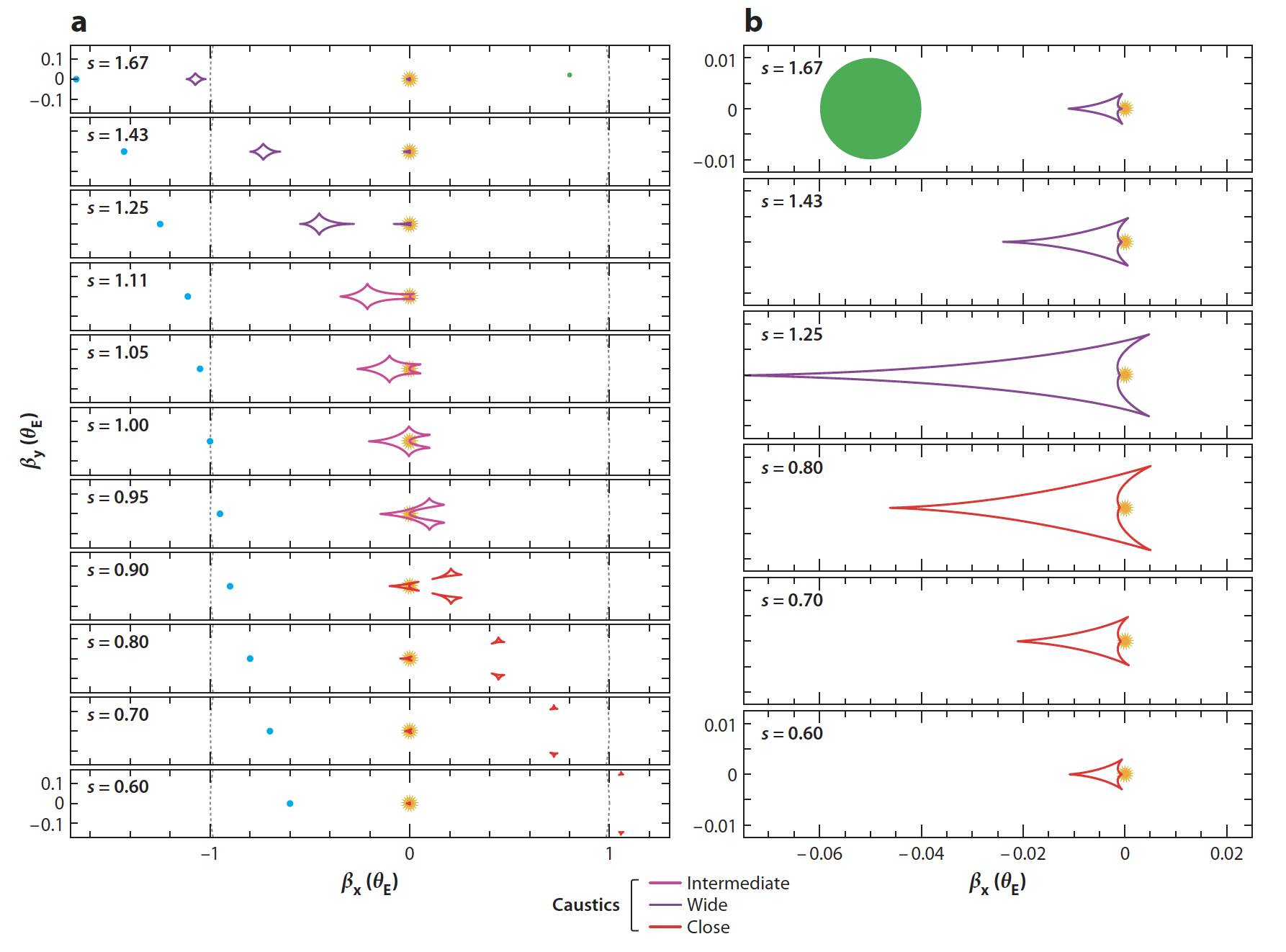 Central caustic
Star
Planet
s = instantaneous projected separation of star & planet (in Einstein radii)
Gaudi 2012
How would the light curves appear?
Gaudi 2012
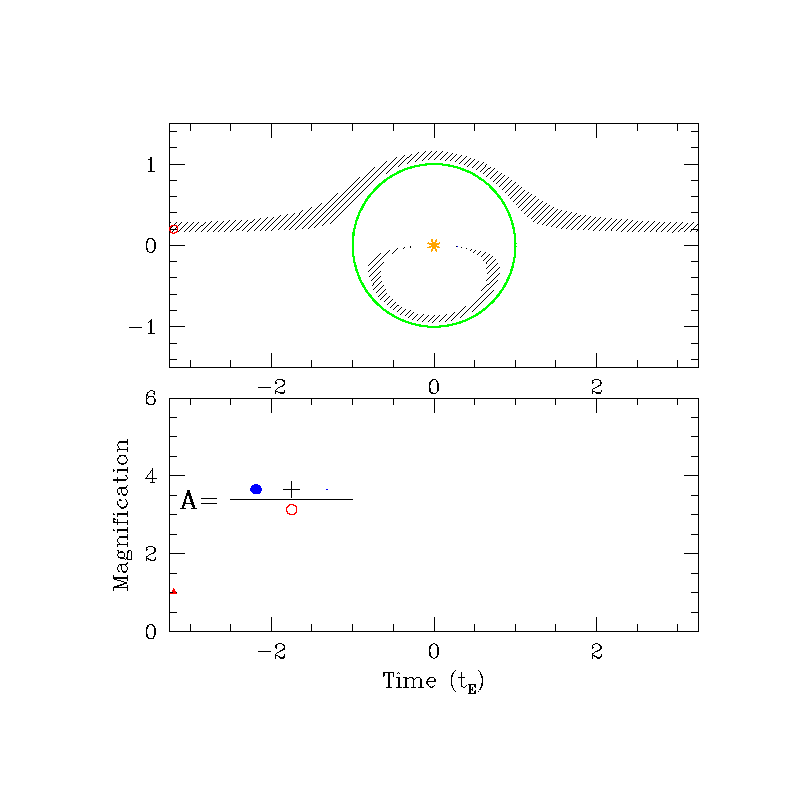 Sample Event: Star without Planet
Animation by Scott Gaudi
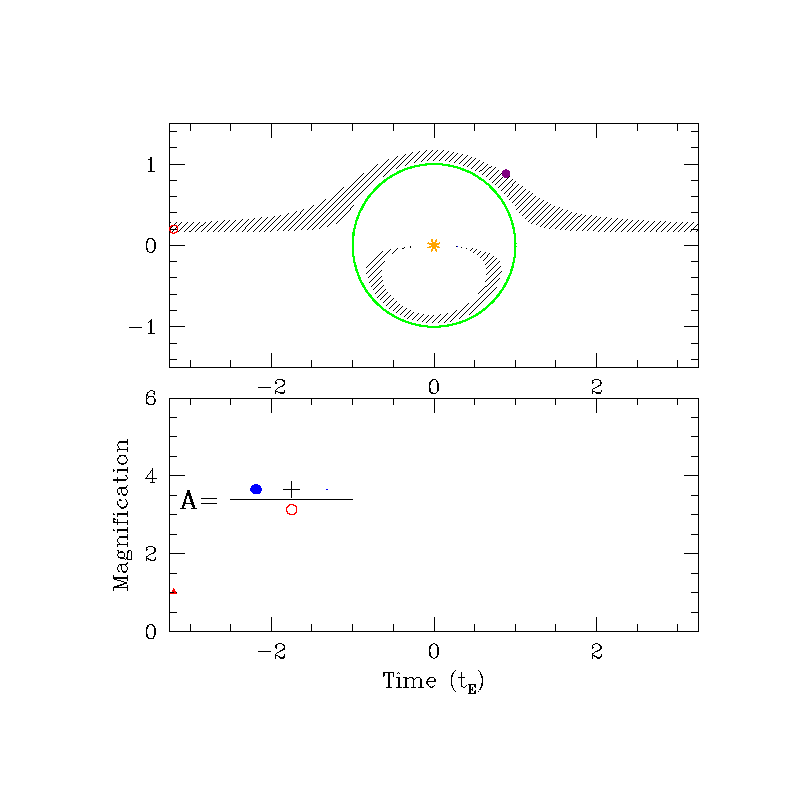 Sample Event: Star with Planet
Perturbation of Major Image
Animation by Scott Gaudi
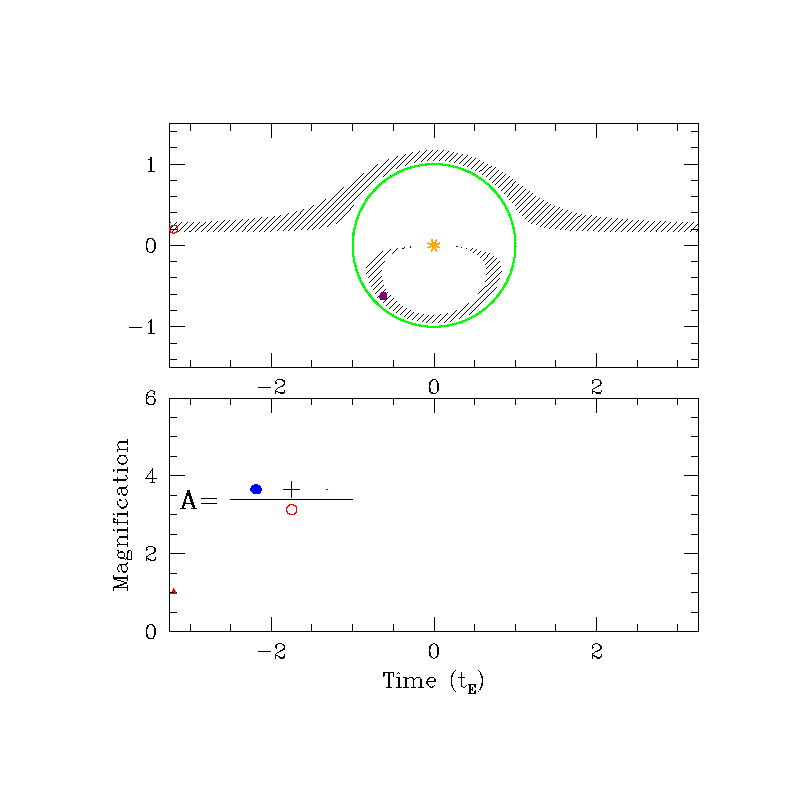 Sample Event: Star with Planet
Perturbation of Minor Image
Animation by Scott Gaudi
What is the planet discovery space for microlensing?
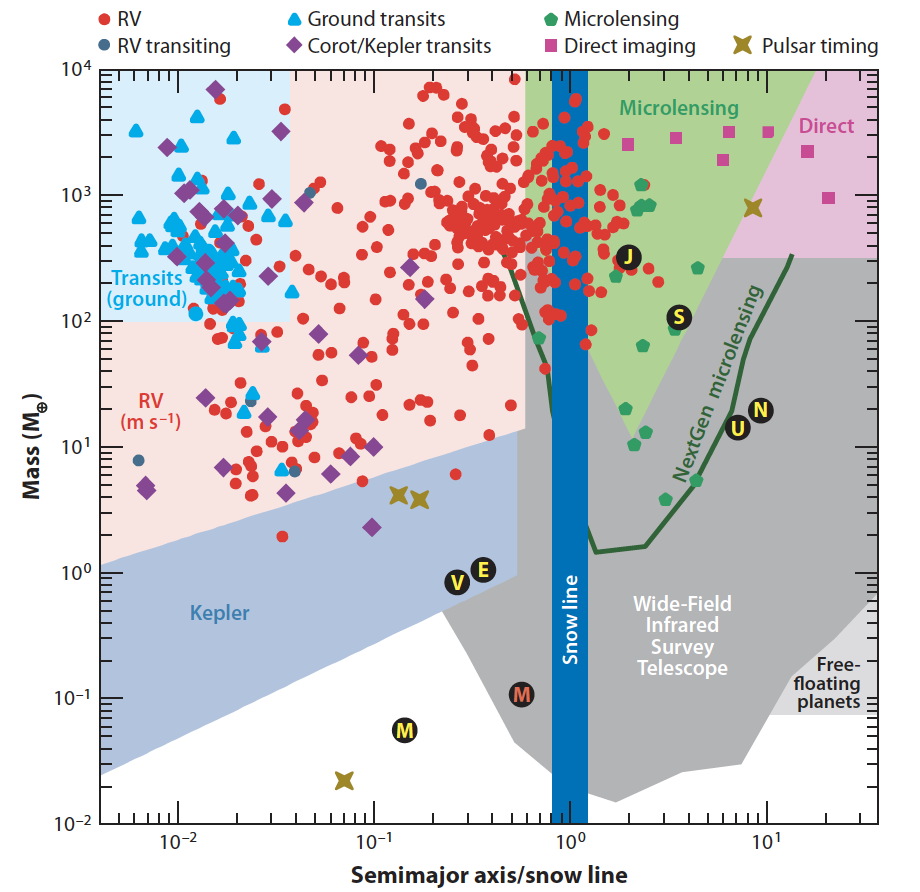 Gaudi 2012